А
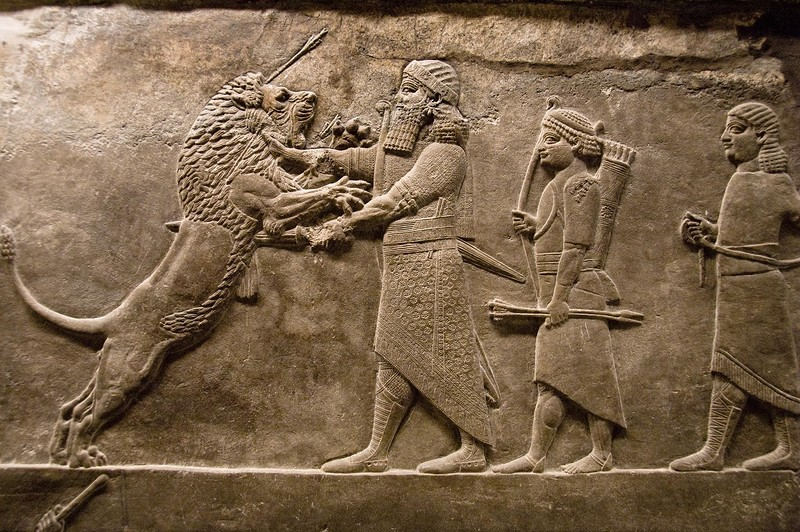 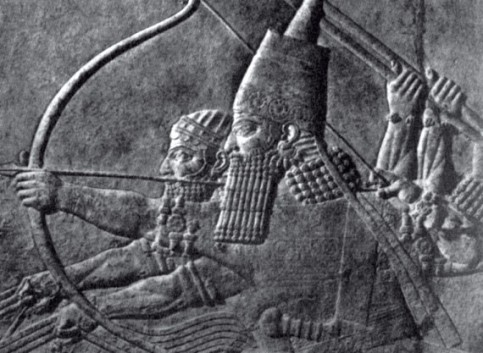 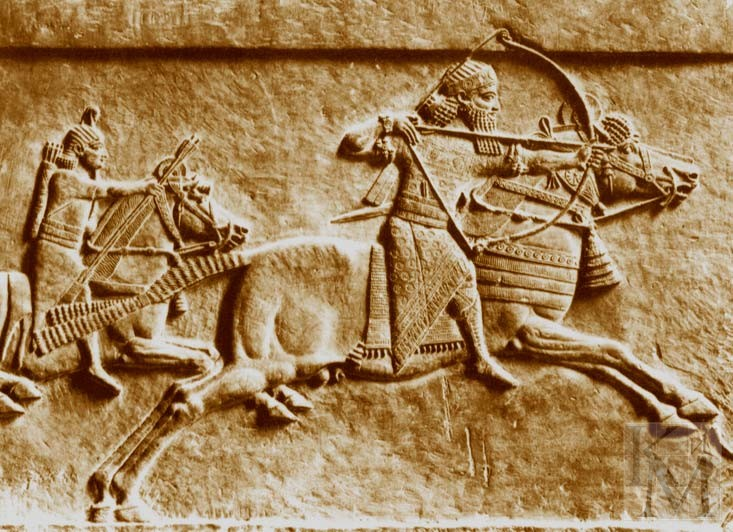 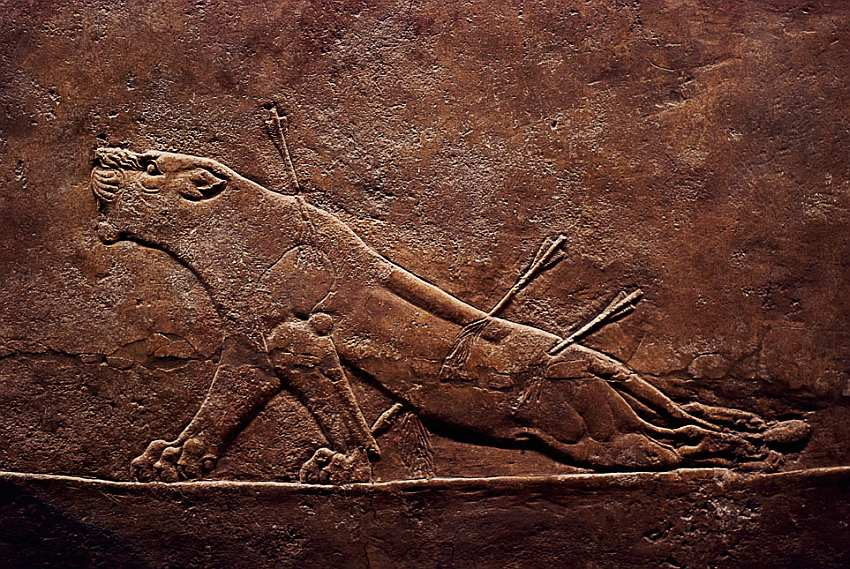 Б
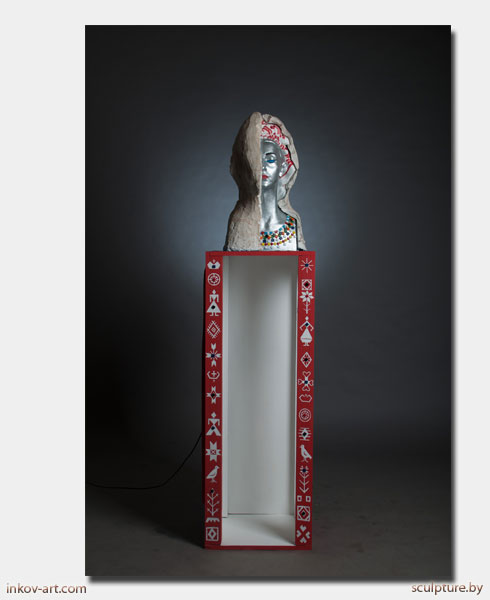 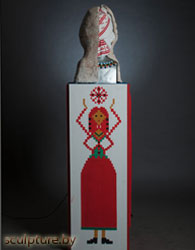 Г
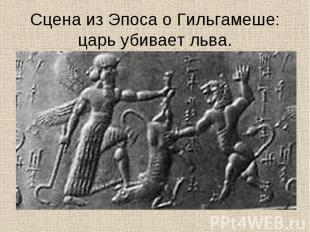 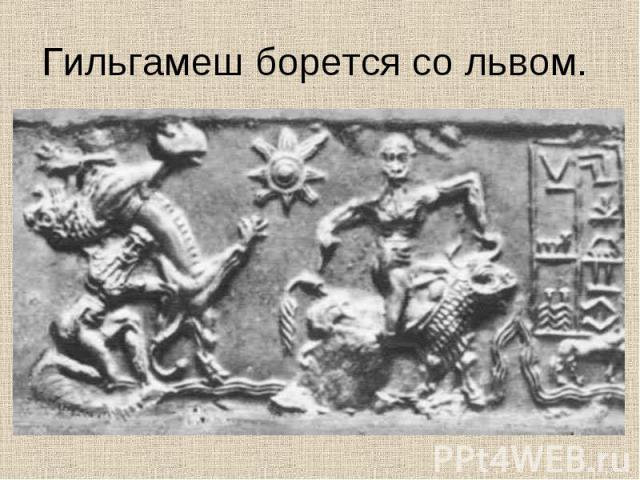 Д
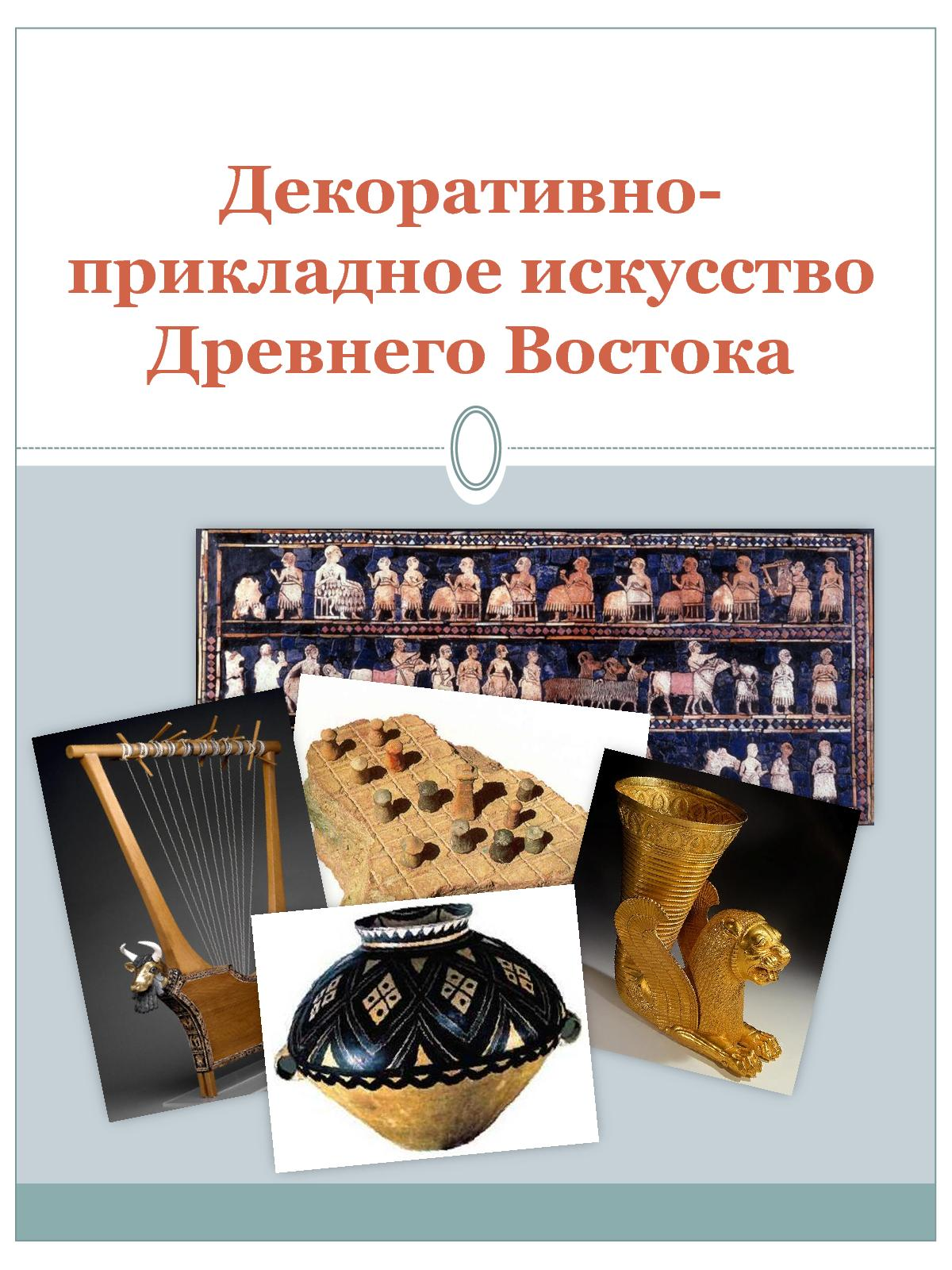 і
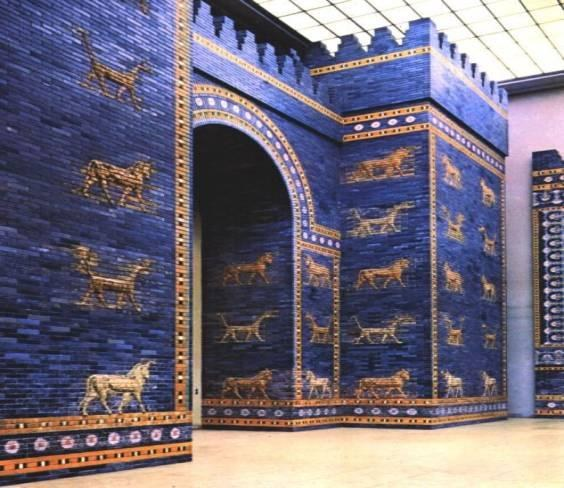 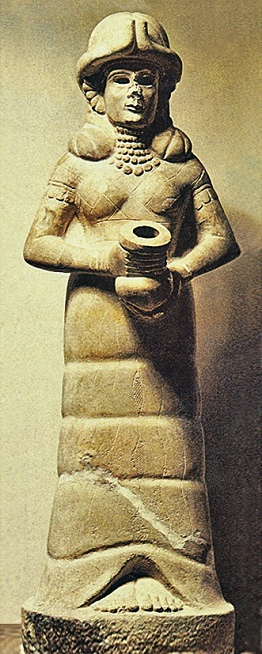 Ж
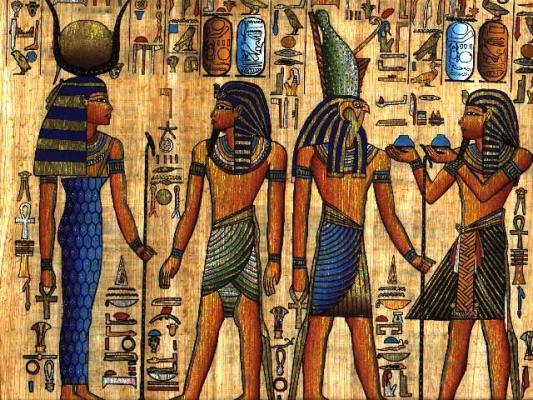 З
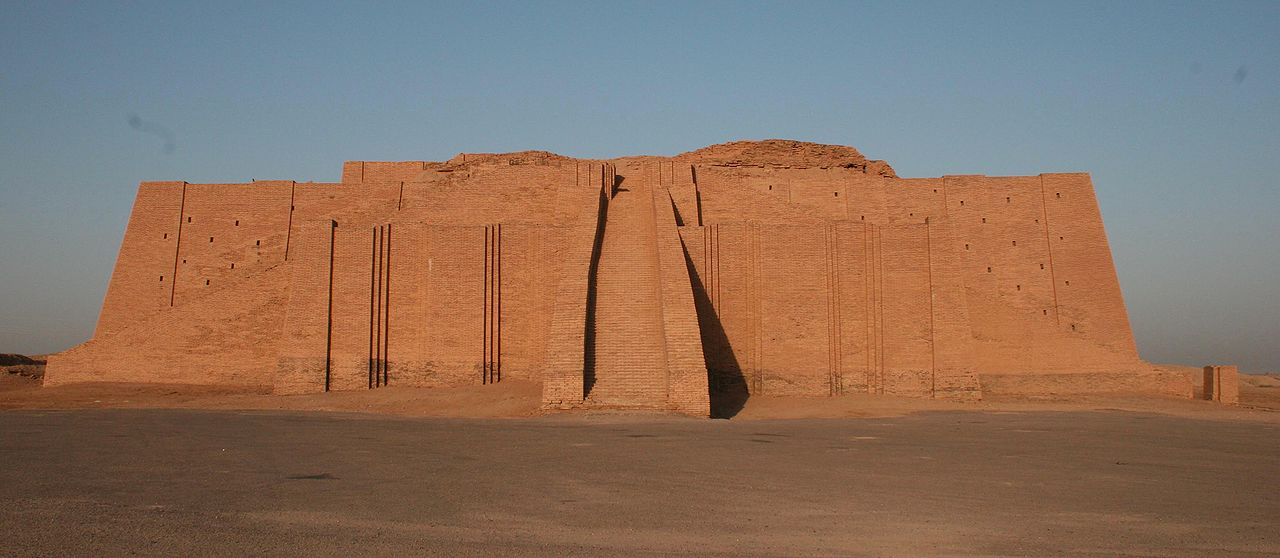 К
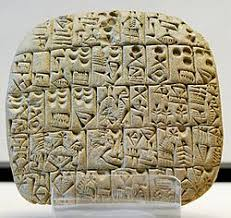 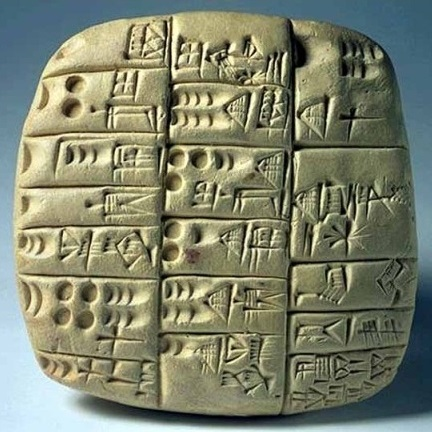 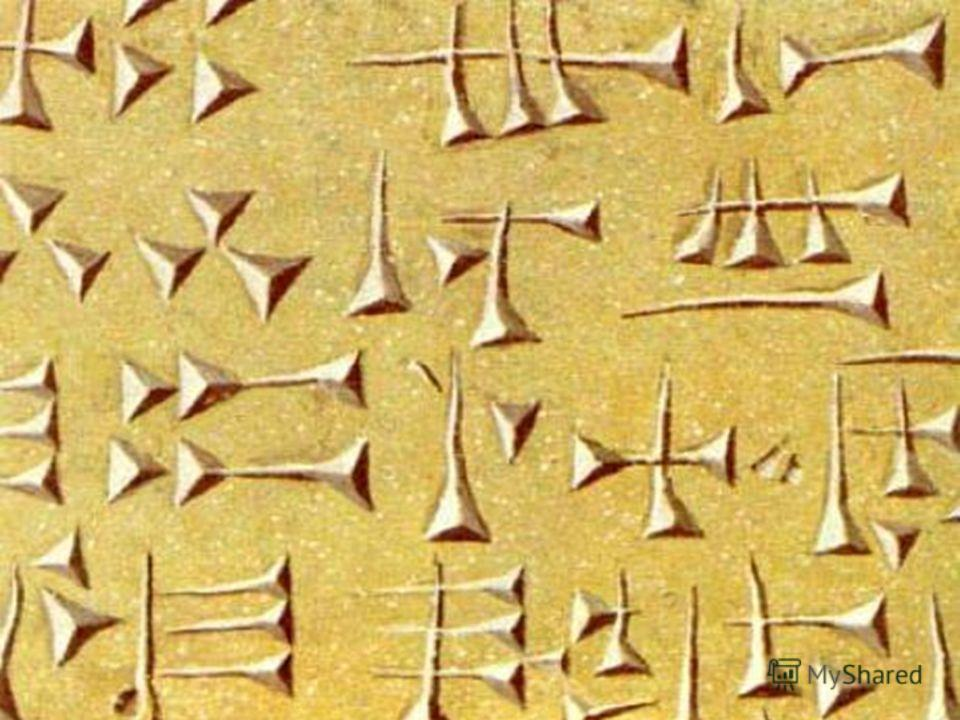 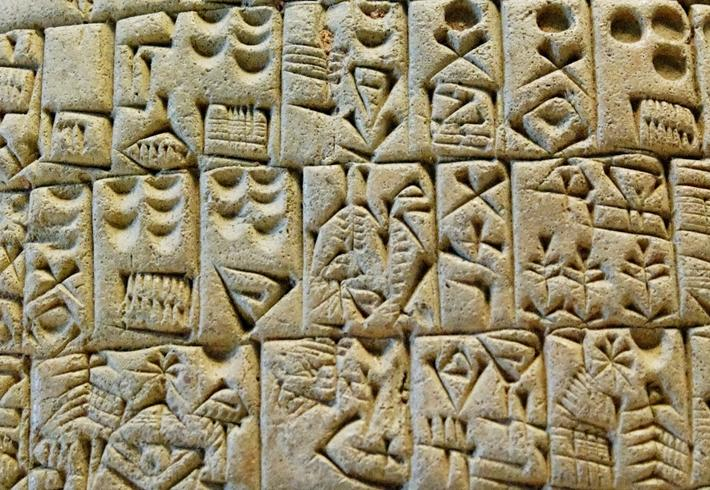 Л
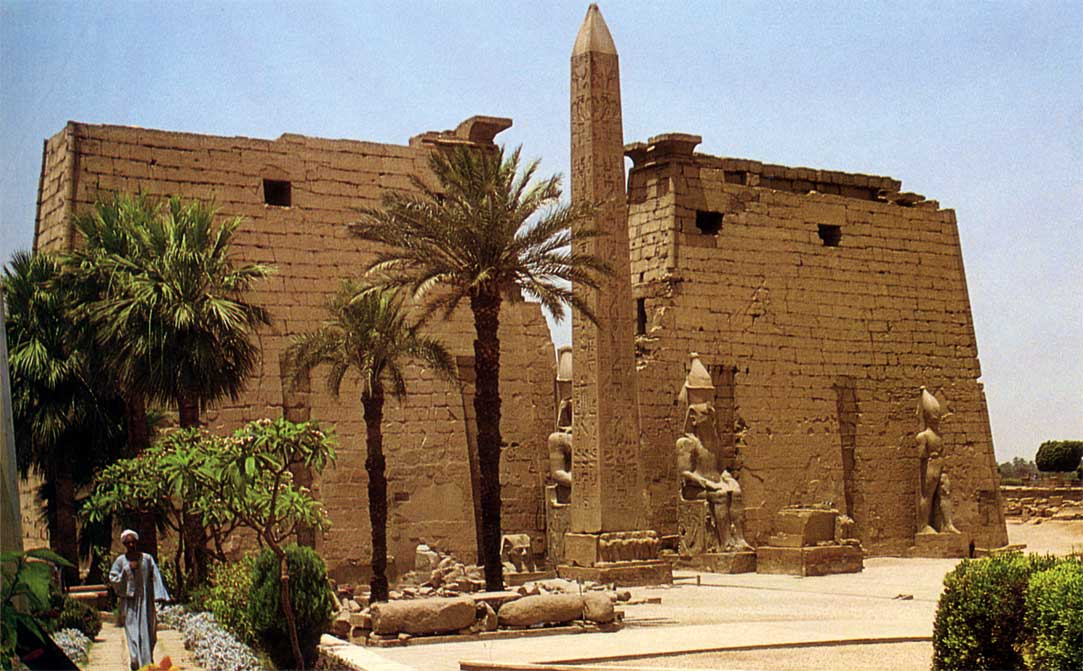 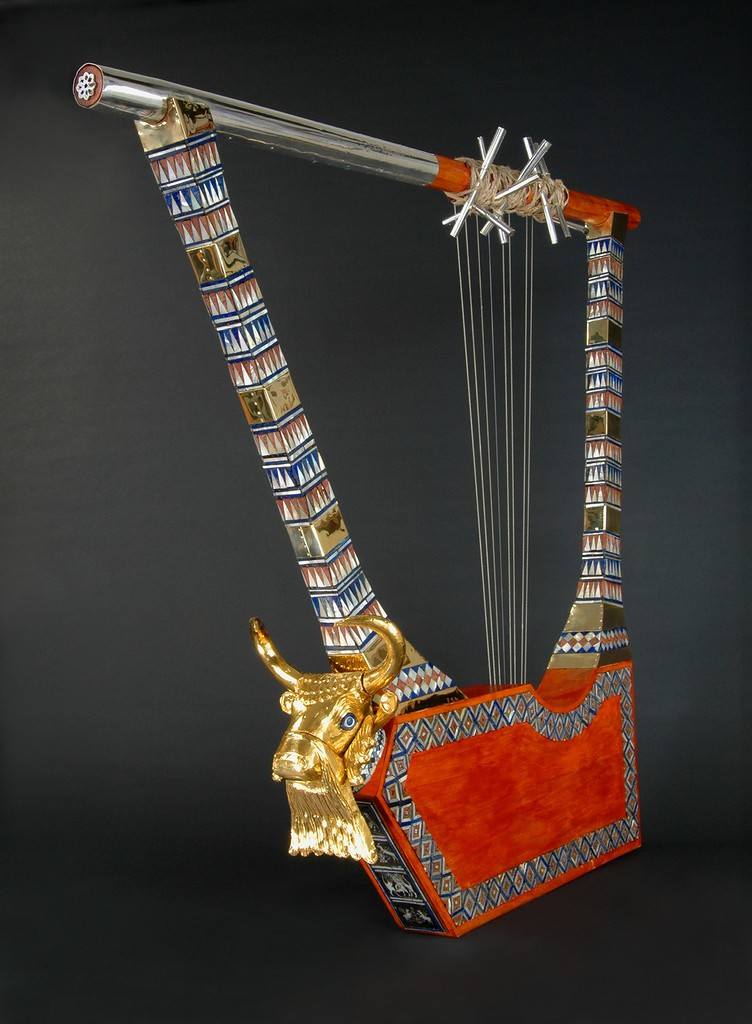 М
Н
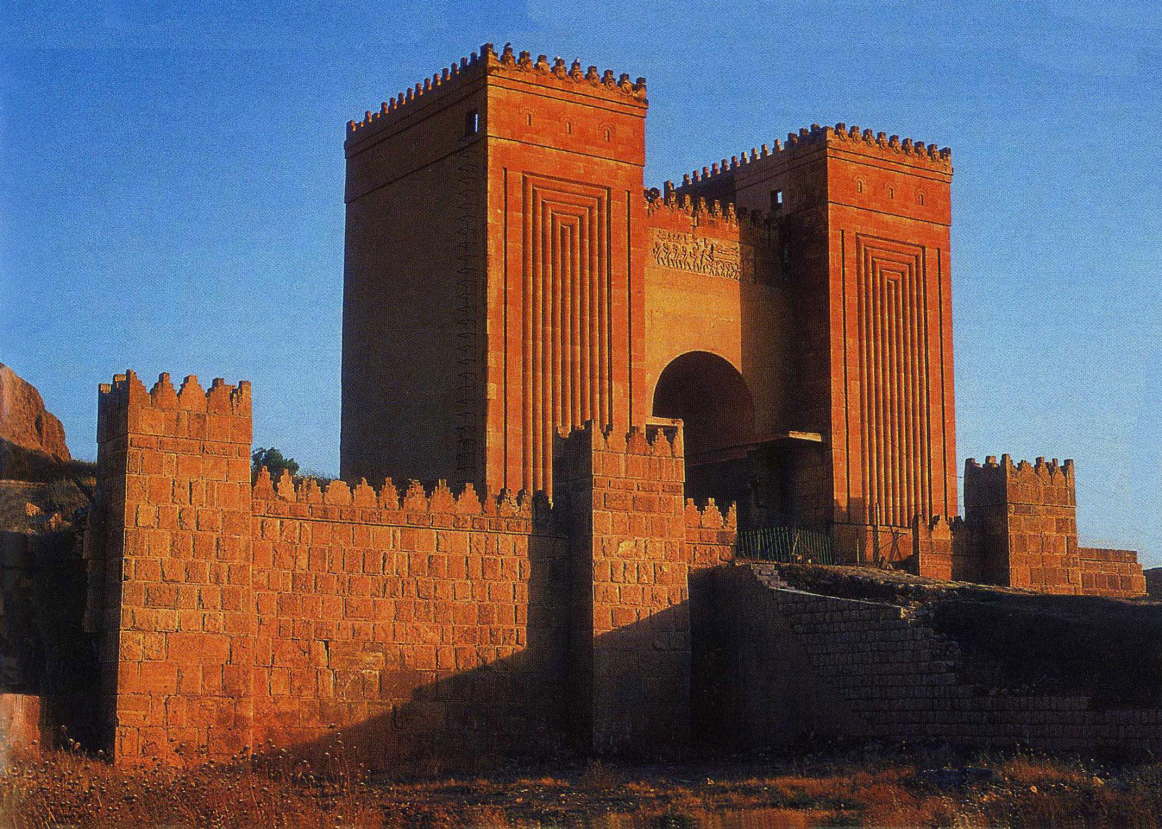 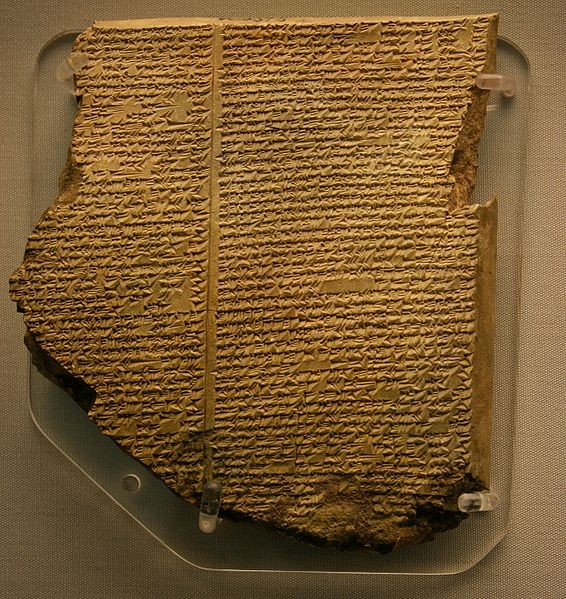 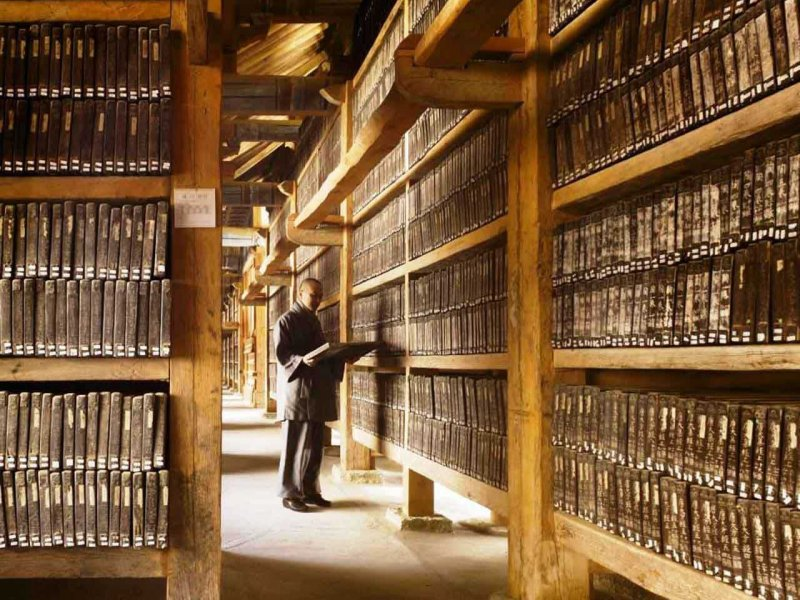 Р
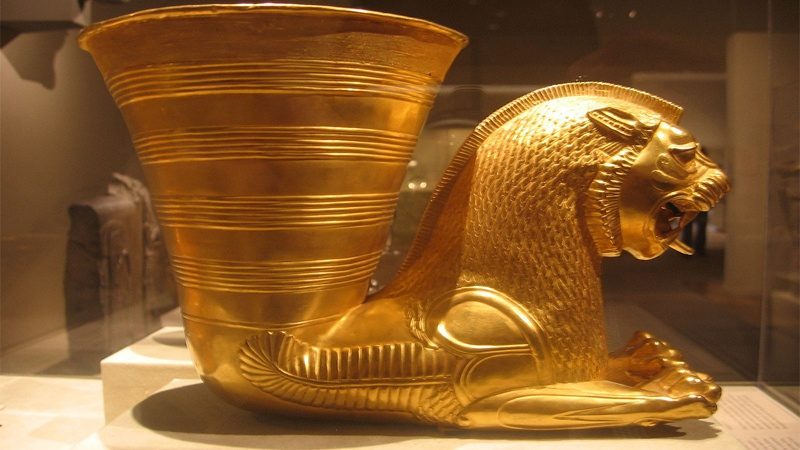 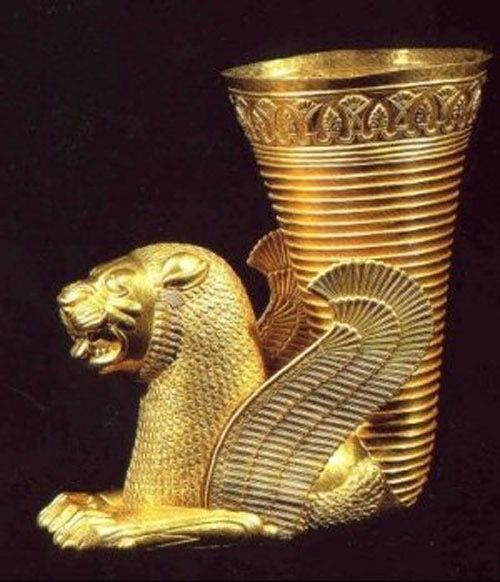 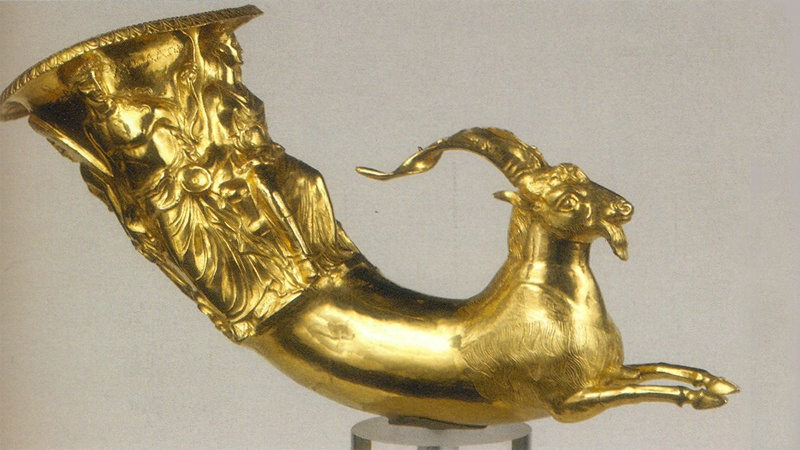 С
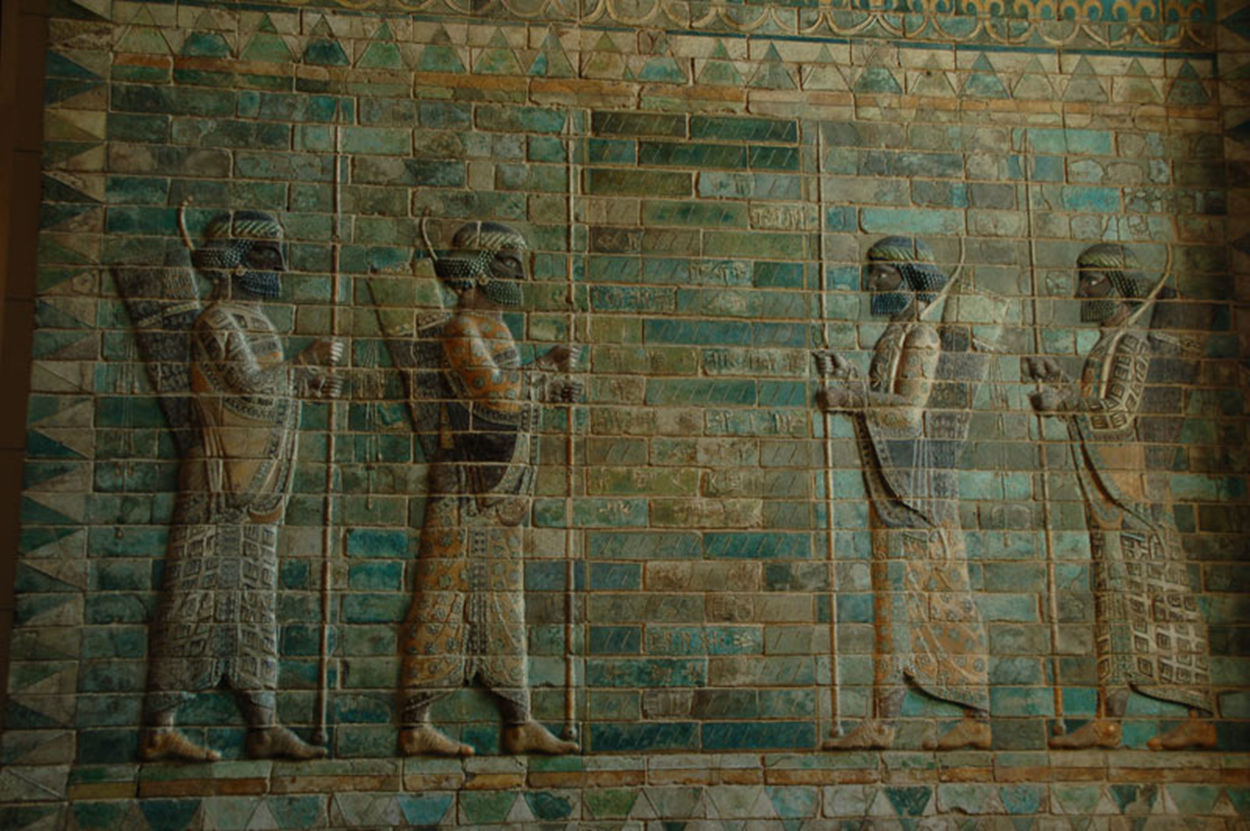 Рэльеф палаца ў….
Х
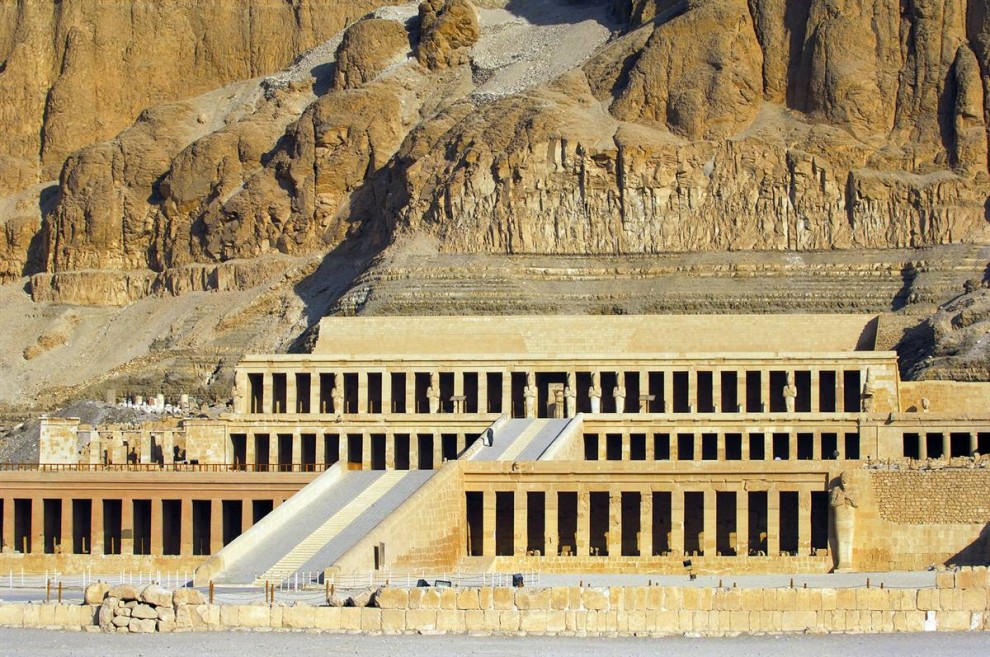 Ш
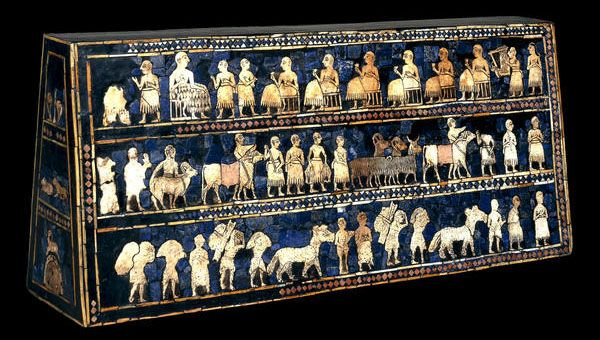